Murach's PHP and MySQL, C13
© 2010, Mike Murach & Associates, Inc.
Slide 1
Murach's PHP and MySQL, C13
© 2010, Mike Murach & Associates, Inc.
Slide 2
Murach's PHP and MySQL, C13
© 2010, Mike Murach & Associates, Inc.
Slide 3
Murach's PHP and MySQL, C13
© 2010, Mike Murach & Associates, Inc.
Slide 4
Murach's PHP and MySQL, C13
© 2010, Mike Murach & Associates, Inc.
Slide 5
Murach's PHP and MySQL, C13
© 2010, Mike Murach & Associates, Inc.
Slide 6
Murach's PHP and MySQL, C13
© 2010, Mike Murach & Associates, Inc.
Slide 7
ajk Aside
Pass by value or Pass by reference?
Discuss:
Why Pass by Value
When to use
When to avoid
Why Pass by Reference
When to use (Why?)
When to avoid
Murach's PHP and MySQL, C13
© 2010, Mike Murach & Associates, Inc.
Slide 8
Murach's PHP and MySQL, C13
© 2010, Mike Murach & Associates, Inc.
Slide 9
ajkExample: /Ch13/referenceOrValue.php
Murach's PHP and MySQL, C13
© 2010, Mike Murach & Associates, Inc.
Slide 10
Murach's PHP and MySQL, C13
© 2010, Mike Murach & Associates, Inc.
Slide 11
Murach's PHP and MySQL, C13
© 2010, Mike Murach & Associates, Inc.
Slide 12
ajkExample: /Ch13/globalVar.php
Murach's PHP and MySQL, C13
© 2010, Mike Murach & Associates, Inc.
Slide 13
Murach's PHP and MySQL, C13
© 2010, Mike Murach & Associates, Inc.
Slide 14
Murach's PHP and MySQL, C13
© 2010, Mike Murach & Associates, Inc.
Slide 15
Murach's PHP and MySQL, C13
© 2010, Mike Murach & Associates, Inc.
Slide 16
Murach's PHP and MySQL, C13
© 2010, Mike Murach & Associates, Inc.
Slide 17
Murach's PHP and MySQL, C13
© 2010, Mike Murach & Associates, Inc.
Slide 18
Murach's PHP and MySQL, C13
© 2010, Mike Murach & Associates, Inc.
Slide 19
ajkExample: /Ch13/averageVar.php
Murach's PHP and MySQL, C13
© 2010, Mike Murach & Associates, Inc.
Slide 20
Murach's PHP and MySQL, C13
© 2010, Mike Murach & Associates, Inc.
Slide 21
Murach's PHP and MySQL, C13
© 2010, Mike Murach & Associates, Inc.
Slide 22
Murach's PHP and MySQL, C13
© 2010, Mike Murach & Associates, Inc.
Slide 23
Murach's PHP and MySQL, C13
© 2010, Mike Murach & Associates, Inc.
Slide 24
Murach's PHP and MySQL, C13
© 2010, Mike Murach & Associates, Inc.
Slide 25
Murach's PHP and MySQL, C13
© 2010, Mike Murach & Associates, Inc.
Slide 26
Murach's PHP and MySQL, C13
© 2010, Mike Murach & Associates, Inc.
Slide 27
Murach's PHP and MySQL, C13
© 2010, Mike Murach & Associates, Inc.
Slide 28
Murach's PHP and MySQL, C13
© 2010, Mike Murach & Associates, Inc.
Slide 29
ajkExamples: /Ch13/varFunc.php
Murach's PHP and MySQL, C13
© 2010, Mike Murach & Associates, Inc.
Slide 30
ajkExamples: /Ch13/callback.php
Murach's PHP and MySQL, C13
© 2010, Mike Murach & Associates, Inc.
Slide 31
Murach's PHP and MySQL, C13
© 2010, Mike Murach & Associates, Inc.
Slide 32
Murach's PHP and MySQL, C13
© 2010, Mike Murach & Associates, Inc.
Slide 33
Anonymous Functions
Murach's PHP and MySQL, C13
© 2010, Mike Murach & Associates, Inc.
Slide 34
usort: sorts an array by a user defined comparison function

$function must return for elements in array 
	-1 	: a<b
	0	: a=b
	1	: a>b
Murach's PHP and MySQL, C13
© 2010, Mike Murach & Associates, Inc.
Slide 35
Murach's PHP and MySQL, C13
© 2010, Mike Murach & Associates, Inc.
Slide 36
<?php
$card_order = array('ace' => 14, 'king'=>13,'queen'=>12,'jack'=>11,'ten'=>10,'nine'=>9);
echo "<br>Card order:" . var_dump($card_order) . "<br>";

function print_deck($when, $the_cards) {
  echo "$when [";
  foreach ($the_cards as $card) { echo $card . " : “; }
  echo "]<br>";
}

$card_sort_function = function($card1, $card2) {
  global $card_order;
  if ($card_order[$card1] <  $card_order[$card2]) $rval =  1;
  if ($card_order[$card1] == $card_order[$card2]) $rval =  0;
  if ($card_order[$card1] >  $card_order[$card2]) $rval = -1;
  return $rval;
};

// Test function
echo "Testing sort:[" . $card_sort_function('ace', 'ten') . "] <br>";

// Create the hand to sort
$cards = array('ten', 'ace', 'queen', 'king', 'nine', 'ten', 'nine', 'ace', 'ten', 'ace');

print_deck("Before", $cards);
usort($cards, $card_sort_function);
print_deck("After", $cards);

?>
ajkExamples: /Ch13/customSort.php
Murach's PHP and MySQL, C13
© 2010, Mike Murach & Associates, Inc.
Slide 37
Closures
Murach's PHP and MySQL, C13
© 2010, Mike Murach & Associates, Inc.
Slide 38
Murach's PHP and MySQL, C13
© 2010, Mike Murach & Associates, Inc.
Slide 39
ajkExamples: /Ch13/closure.php
Murach's PHP and MySQL, C13
© 2010, Mike Murach & Associates, Inc.
Slide 40
Murach's PHP and MySQL, C13
© 2010, Mike Murach & Associates, Inc.
Slide 41
Review cart code yourself!
Murach's PHP and MySQL, C13
© 2010, Mike Murach & Associates, Inc.
Slide 42
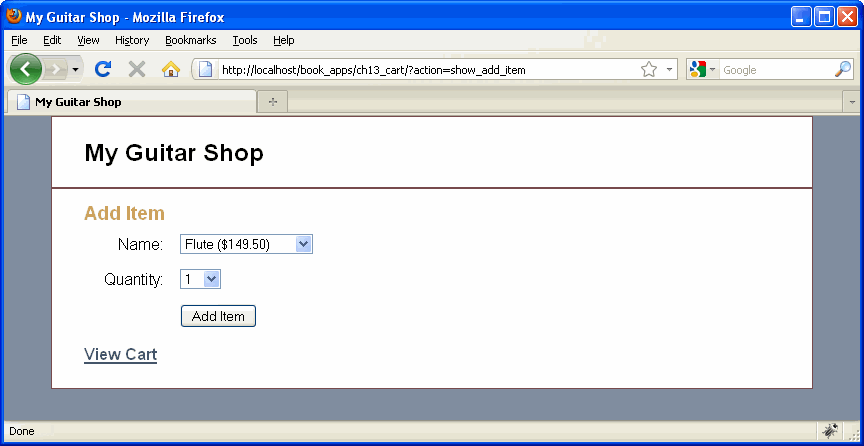 Murach's PHP and MySQL, C13
© 2010, Mike Murach & Associates, Inc.
Slide 43
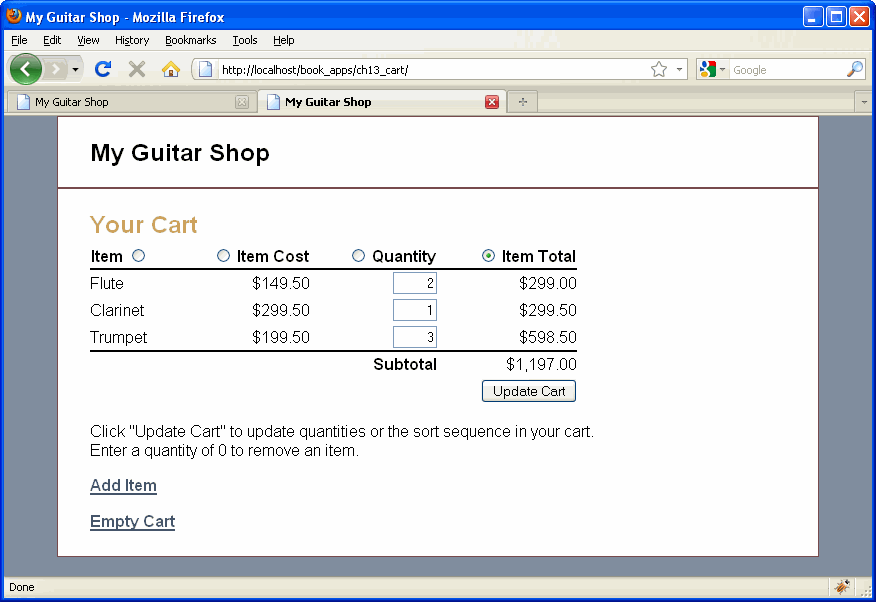 Murach's PHP and MySQL, C13
© 2010, Mike Murach & Associates, Inc.
Slide 44
Murach's PHP and MySQL, C13
© 2010, Mike Murach & Associates, Inc.
Slide 45
Murach's PHP and MySQL, C13
© 2010, Mike Murach & Associates, Inc.
Slide 46
Murach's PHP and MySQL, C13
© 2010, Mike Murach & Associates, Inc.
Slide 47
Murach's PHP and MySQL, C13
© 2010, Mike Murach & Associates, Inc.
Slide 48
Murach's PHP and MySQL, C13
© 2010, Mike Murach & Associates, Inc.
Slide 49
Murach's PHP and MySQL, C13
© 2010, Mike Murach & Associates, Inc.
Slide 50
Murach's PHP and MySQL, C13
© 2010, Mike Murach & Associates, Inc.
Slide 51
Murach's PHP and MySQL, C13
© 2010, Mike Murach & Associates, Inc.
Slide 52
Murach's PHP and MySQL, C13
© 2010, Mike Murach & Associates, Inc.
Slide 53
Murach's PHP and MySQL, C13
© 2010, Mike Murach & Associates, Inc.
Slide 54
Murach's PHP and MySQL, C13
© 2010, Mike Murach & Associates, Inc.
Slide 55
Murach's PHP and MySQL, C13
© 2010, Mike Murach & Associates, Inc.
Slide 56